Organisation générale de la  XIIIe journée professionnelle
Appréciation générale
80.4 % des questionnaires de satisfaction
ont été remplis
86.6 % des participants 
sont satisfaits de façon générale
(notes comprises entre 8 et 10)
moyenne:  8,6
Qualité de organisation
87.8% des participants 
sont satisfaits de la qualité de 
l’organisation
(notes comprises entre 8 et 10)
moyenne:  8,7
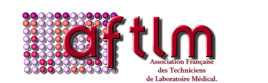 Organisation générale de la  XIIIe journée professionnelle
Qualité de l’accueil
91.5 % des participants 
sont satisfaits de la qualité de 
l’accueil
(notes comprises entre 8 et 10)
moyenne:  9,0
Qualité du dossier remis
74.3 % des participants 
sont satisfaits de la qualité du 
dossier remis
(notes comprises entre 8 et 10)
moyenne:  8,3
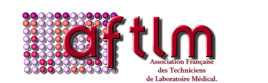 Contenu de la  XIIIe journée professionnelle
Contenu conforme aux attentes
79.8 % des participants 
sont satisfaits du contenu 
de la journée professionnelle
(notes comprises entre 8 et 10)
moyenne:  8,3
Pertinence des thèmes abordés
77.5 % des participants 
sont satisfaits des thèmes
abordés
(notes comprises entre 8 et 10)
moyenne:  8,2
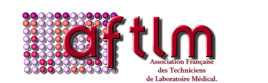 Les intervenants de la  XIIIe journée professionnelle
Prestation des intervenants
les intervenants étaient ils explicites?
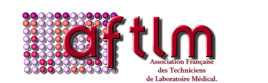 Propositions de thèmes pour les prochaines journées professionnelles de l’AFTLM
- La cytogénétique

-le technicien face au patient

-technicien de police scientifique

-retour d’expériences Cofrac

-organisation des plateaux techniques polyvalents

-la biologie délocalisée et l’accréditation

- les techniciens référents en informatique
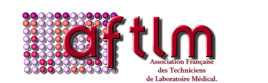